МБДОУ детский сад №3 «Радуга» р.п. Шилово
Семинар –практикум
«Физкультурно-оздоровительный климат в семье»
Митяева Марина Геннадьевна
инструктор по физической культуре
ШИЛОВО, 2024
Что же такое «Здоровье»?
«ЗДОРОВЬЕ» - естественное состояние организма, характеризующееся его уравновешенностью с окружающей средой и отсутствием каких-либо болезненных изменений (Большая советская энциклопедия) 
«ЗДОРОВЬЕ» - нормальное состояние, правильное функционирующего, неповрежденного организма. (Толковый словарь Ушакова) 
«ЗДОРОВЬЕ» - состояние целеполагающей жизнедеятельности, воспроизводящей психофизиологическую потребность в добровольном напряжении (Словарь психологических понятий) 
           «ЗДОРОВЬЕ» - отсутствие болезней, физических дефектов, полное психическое, социально-нравственное и физиологическое благополучие. (ВОЗ).
«ЗДОРОВЫЙ ОБРАЗ ЖИЗНИ» 
- активная деятельность людей, направленная на сохранение и улучшение собственного здоровья.
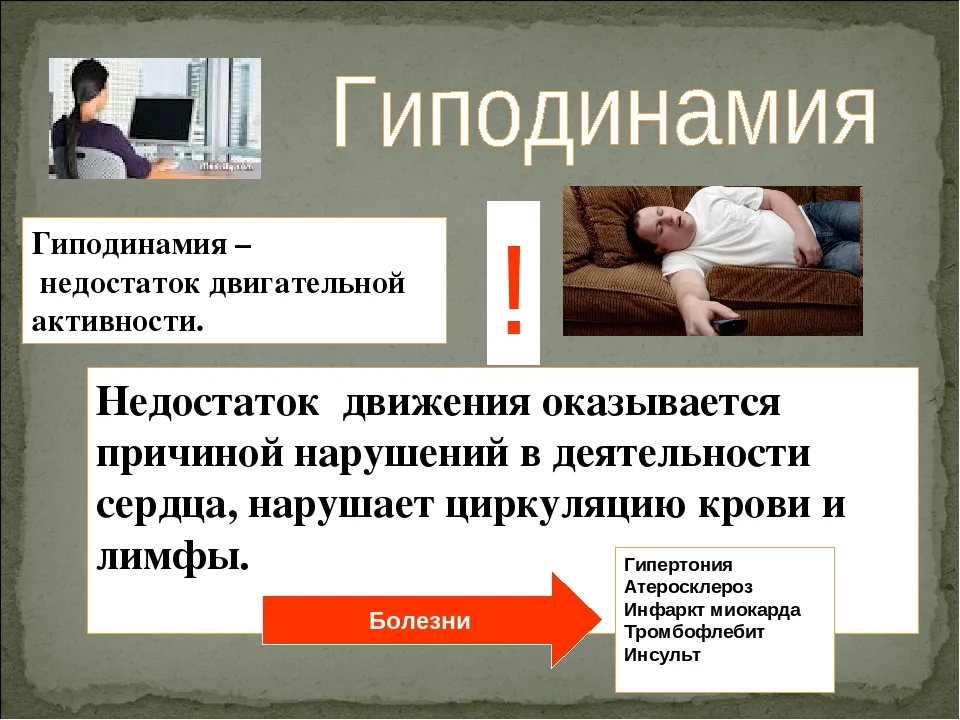 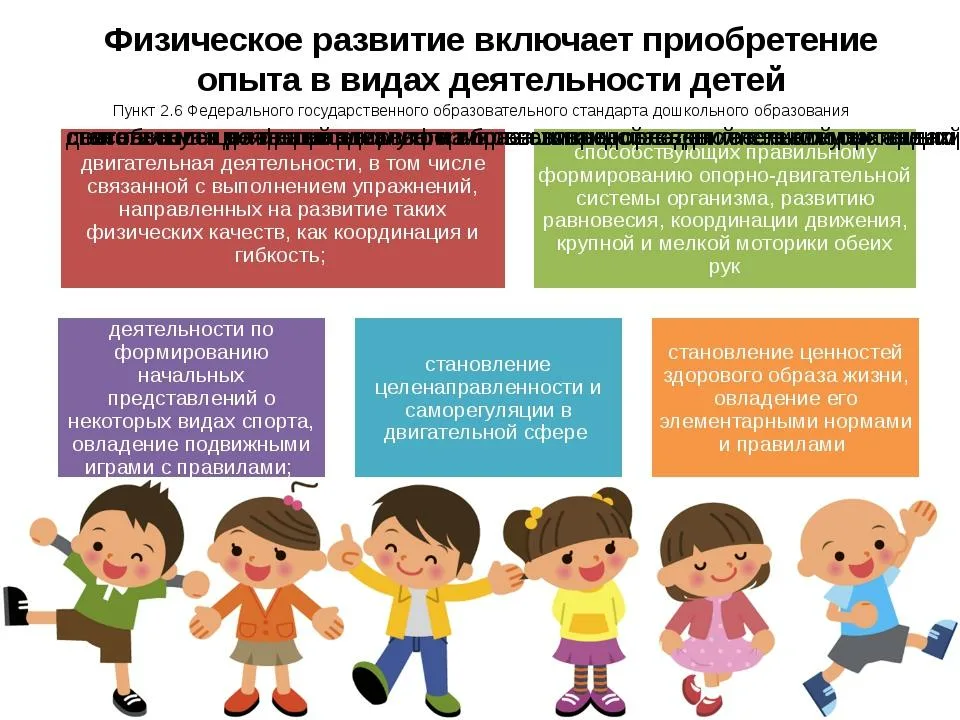 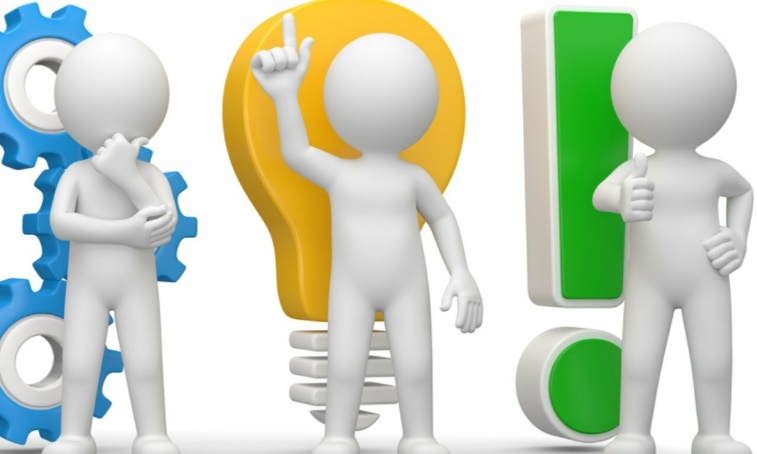 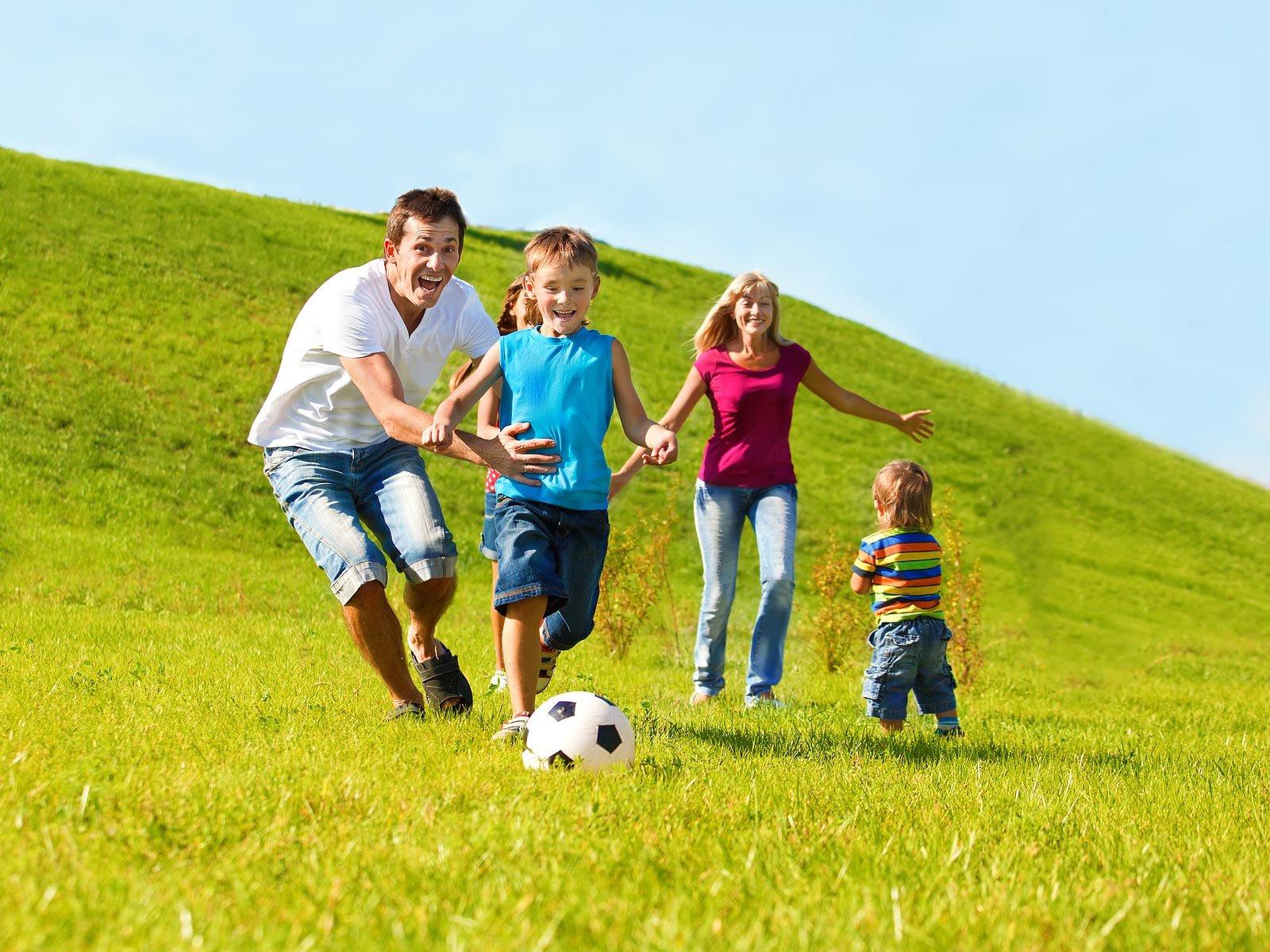 Собрание;
День открытых дверей;
Деловая игра;
круглый стол;
акции;
наглядная агитация, буклеты;
флеш-мобы;
подвижные и спортивные игры совместно с родителями;
День здоровья;
 спортивные праздники и развлечения;
тренинги;
квест – игра;
видеоролик;
 индивидуальные беседы об организации предметно-развивающей среды в домашних условиях;
 организация практикумов, мастер - классов с демонстрацией вариантов использования игрушек и спортивного инвентаря и т. д.
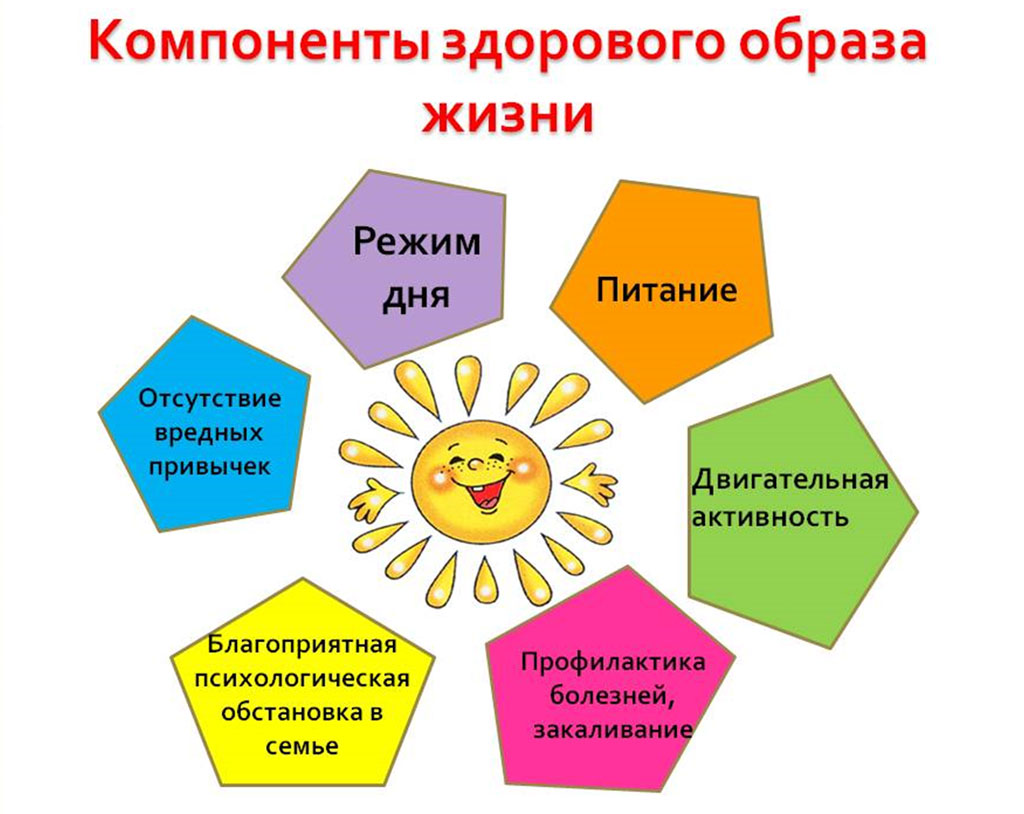 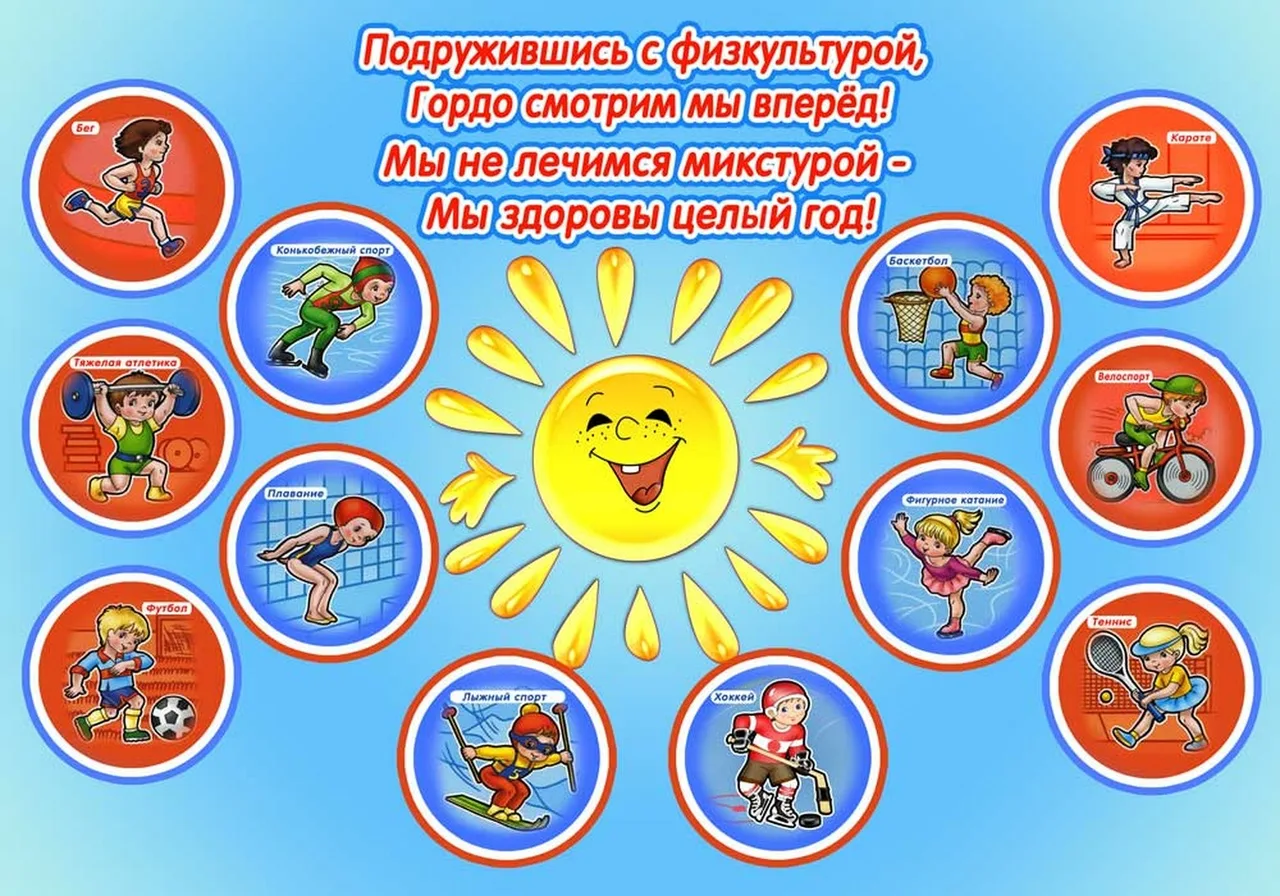 «Здоровый образ жизни с детства»

Цель: систематизировать знания родителей по вопросам оздоровления дошкольников и формирования у них навыков здорового образа жизни.

Правила игры: всем участникам разделиться на 2 команды.
 
Оборудование: бубен, крупа, травяной сбор,  апельсин, мыльные пузыри, перчатка, мяч, бумажные фигуры, клей.
Станция №1
Станция №2 

«Разминочная» 

Продолжите  пословицы
Станция № 3 

«Цветочный ящик»
Станция № 4 

«Волшебный мешочек»

«Какой вид оздоровления 
отражает предмет?»
Станция № 5 

«Викторина»
Станция №6 «Правильные слова». 
 1 команда: для характеристики здорового человека; 
2 команда: полезные продукты, а ненужные зачеркните.
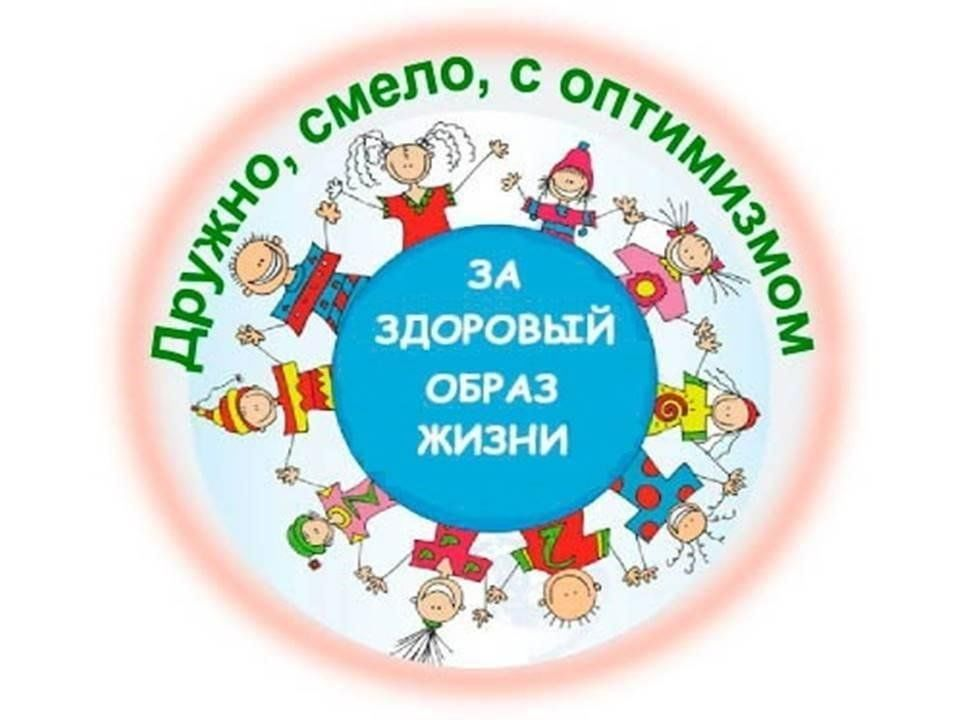